ENGENHARIA ELETROQUÍMICAAula 3 - Conceitos de Termodinâmica – cont.
Prof. Dr. Thomaz Augusto Guisard Restivo
TERMODINÂMICA
Dedução (energia livre):
H = U + PV  ;  mas  U = q – w    dU = dq – PdV 
dH = dq – PdV + PdV + VdP   dH = dq +VdP

Definição de entropia:   dS = qrev/T    (entropia)
dS = q/T para processos reversíveis  dS = qrev/T 
dS > q/T para processos espontâneos (reais)
Definimos: G = U + PV  - TS  (energia livre de Gibbs)

dG = dU + PdV + VdP –TdS – SdT = dH – TdS – SdT
			P cte
Em T cte   dG = dH – TdS   G = H - TS
G estima a afinidade do processo em P e T cte
TERMODINÂMICA
TERMODINÂMICA
Equilíbrio Químico	aA + bB  cC + dD
TERMODINÂMICA
TERMODINÂMICA
TERMODINÂMICA
Princípio de Le Chatelier  o equilíbrio se desloca no sentido de aliviar condições externas
Condições: P, composição de gás, T:
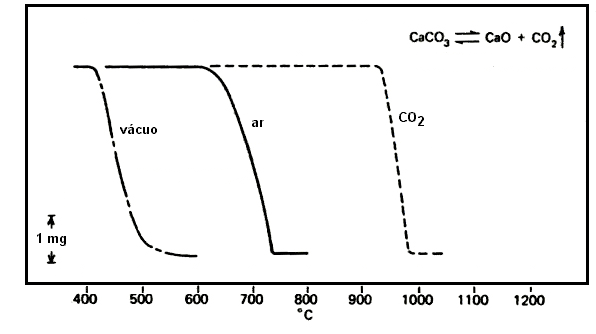 TERMODINÂMICA
Princípio de Le Chatelier  o equilíbrio se desloca no sentido de aliviar condições externas
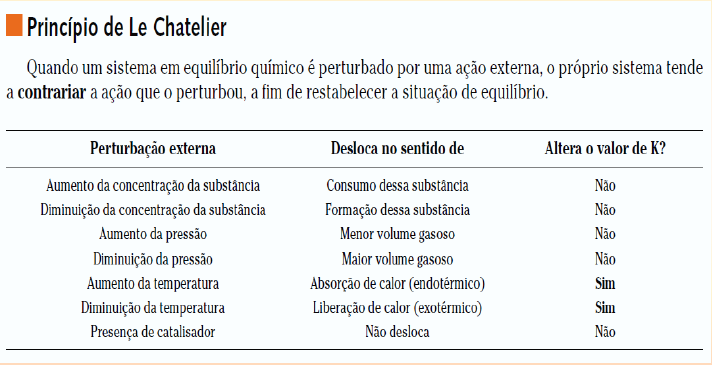 TERMODINÂMICA
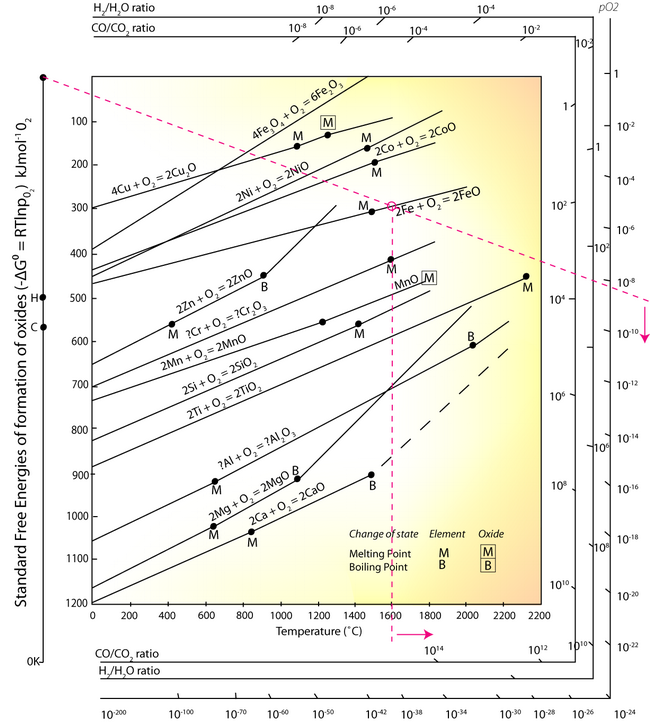 TERMODINÂMICA
Aplicações

Entalpia

H < 0  reação exotérmica formação de ligações








H > 0   reação endotérmica  quebra de ligações	




G = H – T. S     Se H < 0  G tem boas chances de ser negativo e a reação espontânea

Se H > 0   precisa fornecer energia ou S deve ser muito positivo

Exemplo:   CO2 + C = 2CO	 S é  alto pois aumenta o número de moles de gás
Oxidação/ combustão: M-O; C-O
Adsorção: liga na superfície
Solidificação:  No. coordenação
Cristalização: semelhante
Polimerização: semelhante
Neutralização
Transição de fase
redução
dessorção
Fusão/ evaporação
dissolução
Decomposição: quebra ligações
Transição de fase
TERMODINÂMICA
Entropia – Ilustração/ exemplo

Determinação de graus de liberdade na adsorção de uma molécula – geometria 
de adsorção
C4H8N2O3
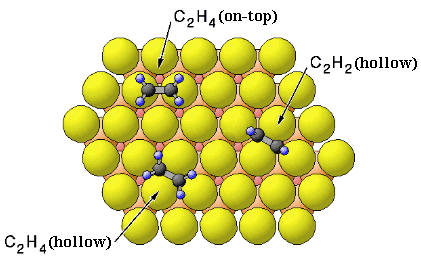 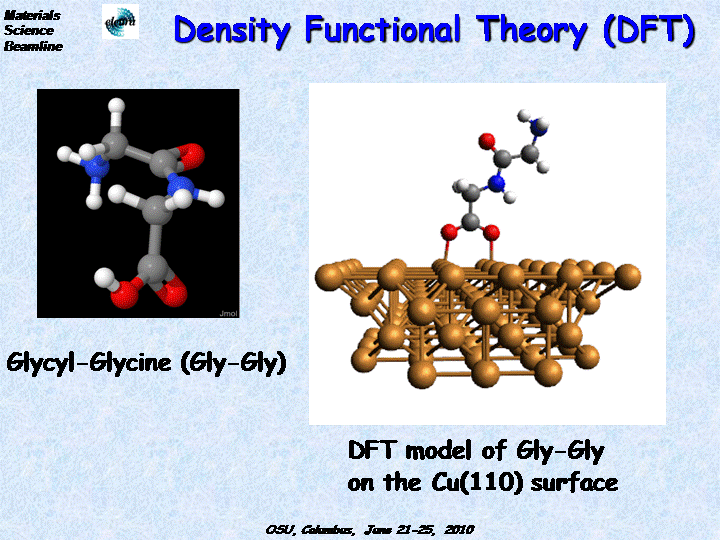 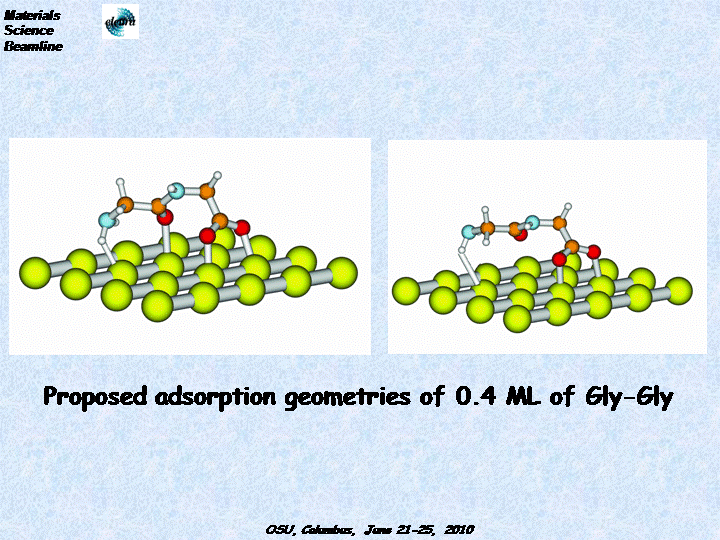 Boltzmann: S = k.ln

 = No. de microestados permitidos 
  No. de estados    probabilidade do sistema
  com o No. de graus de liberdade vibracional
TERMODINÂMICA
TERMODINÂMICA
DEFINIÇÕES

 Mesmo se G < 0 reação/ transformação pode não ocorrer  cinética

Exemplo: chuva!	Cl2 + H2O  HCl
		F2 + H2O  HF
		SO3 + H2O  H2SO4
		             :		
		N2 + H2O  HNO3    cinética muito lenta ... 
				      Ainda bem!
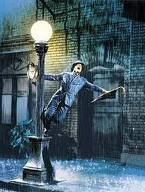 CINÉTICA
Velocidade de reação   aA + bB  =  cC

rC = dnC/Vdt = k1(T) . CAa . CBb – k2(T) . CCc

Em cinética usamos a conversão  (varia de 0 a 1)

Por exemplo:  = (mAi-mA(t))/mAi

Busca-se identificar e testar funções segundo 2 métodos:

1)     Método Diferencial:	d/dt = k(T).f()				
2)     Método Integral:	g() = k(T).t

	O mecanismo controlador da reação é

		 etapa mais lenta

	k(T) é a constante de velocidade que obedece a equação de Arrhenius:
 
			k = A exp(-Ea/RT)